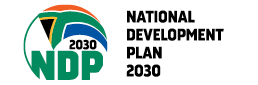 PRESENTATION ON THE MILITARY VETERANS ACT; 2011 (Act No. 18 of 2011)Department of Military Veterans
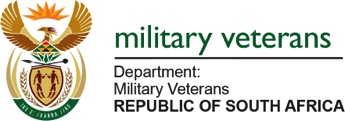 1
Together We Move South Africa Forward
Presentation outline
THE PRESENTATION WILL BE OUTLINED AS FOLLOWS:


The purpose of the presentation
Background for the Draft Regulation
Controversial issues with the Bill
Proposed process 
Conclusion
Together We Move South Africa Forward
2
The purpose of the presentation
The purpose of the presentation, in general, is to provide the status quo to the process of amending the Military Veterans Act:


Progress report on the draft amendments of the Military Veterans Act; and 

To request for guidance, where necessary.
Together We Move South Africa Forward
3
Controversial issues requiring policy
The absence of a feasibility study or consultations which advocated for the amendment of the Military Veterans Act, 2011, led to numerous issues not having a Policy Paper position of the Department, e.g.


The Definition of “DEPENDANT”
The current definition of “dependent” is subject to abuse as the term “factual dependent” is open-ended, hence the proposed amendment. The proposed amendment also leaves room open to provide for the nitty-gritties like the cut of age of being a dependent. 

The Definition of “Military Veteran”
The use of the term “Liberation War Veterans” instead of Non-Statutory Veterans

The Administration of the “PENSION” benefit
There is a school of thought that advocates for the promulgation of a pension fund that will cater for full period of non-statutory force service.

Certain benefits to apply to NSF members only
It is believed that certain benefits should only devolve to Non-Statutory force members, to the fact that Statutory Force Members, to the exclusion of conscripts, would have benefited under their contracts of employments. E.g.:
education, training and skills development;
Compensation; and
Housing.
Together We Move South Africa Forward
4
Controversial issues with the Bill
In principle, the DMV is a facilitator of Section 5 benefits, this then posed the question of how performance is going to be measured, if the Department only had the role to facilitate.

The intended intention of extending the benefits to dependents of the Military Veterans as dependents are left in destitute once the Military Veteran passes away, for instance.
No policy position
The question of costs implications

The processes and procedures of regulating the three (3) statutory bodies established in terms of the Military Veterans Act; 2011, as well as providing the governance structure of same, i.e.:
The association representing military veterans‘ organisations nationally;
Advisory Council on Military Veterans; and
Military Veterans Appeal Board. 

The believe that the promulgation of the Military Veterans Act; 2011, was primarily to recognise the sacrifices made by Non-Statutory force in the service of their country and their role in the democratization, and the fact that the Military Veterans Act; 2011, falls short in realizing this idea.
Together We Move South Africa Forward
5
Proposed Process
During April 2020, the Department developed an options analysis paper on the approach to be adopted for the regulatory analysis paper to solicit guidance from the DM on the best option to embark upon.  On or about the 20th of May 2020, upon the presentation made, the DM instructed the Department to:

Adopt a multi-pronged approach that concurrently address the following;  

Areas that require policy consensus through a green paper that culminates in a white paper to unveil whether there is a need for:

amending the Military Veterans Act; 2011; or
the repeal of the Military Veterans Act; 2011; or
develop a Bill that will culminate in an Act of Parliament that regulate only the liberation war veterans affairs.

Implement the provisions of sec 24 of the Act by developing various sets of regulations.

It is therefore, on these premises that the process to amend the Military Veterans Act; 2011, was halted pending the policy position paper outcome.
Together We Move South Africa Forward
6